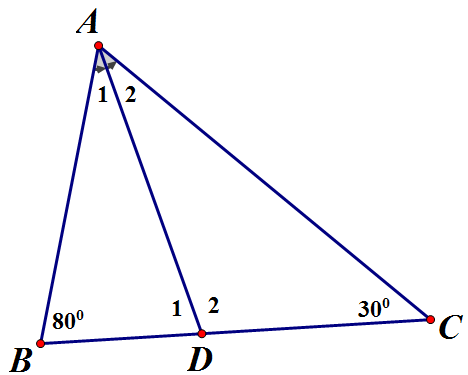 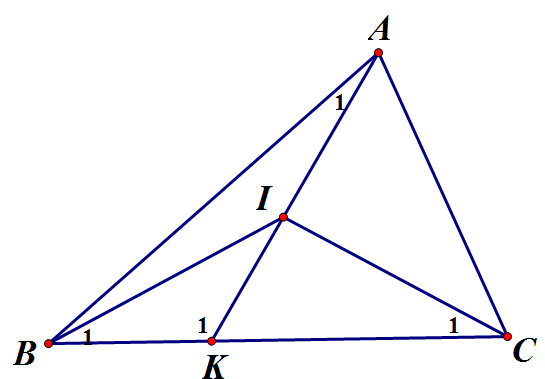 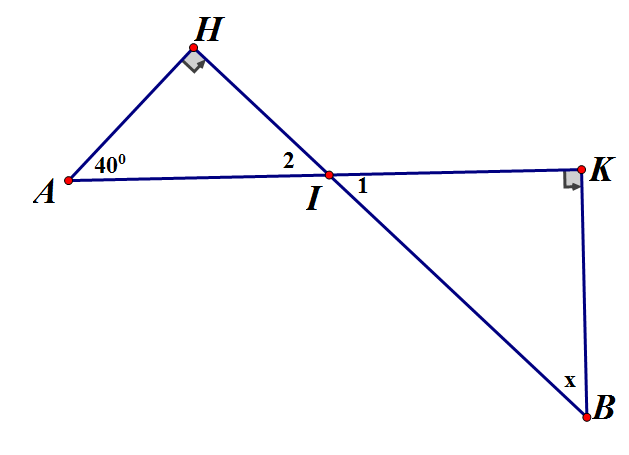 Trình bày
Suy nghĩ
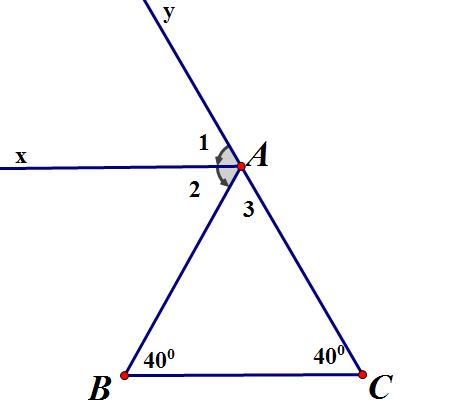 Trình bày
Suy nghĩ